تاريخ الرياضيات
الاستاذ: د. تواتي ابراهيم
تمهيد
اعتمدت الرياضيات السومرية والبابلية على نظام العد الستيني، اي على أساس الرقم 60، والذي يمكن أن يتم القيام به باستخدام ال 12 مفصل في أصابع أحد اليدين مع ال 5 أصابع من اليد الأخرى.
استخدم البابليون نظام قيم مكانية حقيقي، بحيث تكون الأرقام المكتوبة على اليسار ذات قيمة أكبر، وهو ما يشبه نظام العد العشري الحديث، ولكن باستخدام الأساس 60 بدل 10.
أخترع السومريون أقدم نظام كتابة معروف وهو نظام الكتابة بالرموز والذي يعرف بالكتابة المسمارية باستخدام حروف تشبه شكل المسمار يتم حفرها على ألواح من الطين المجفف (فخار)
الرياضيات البابلية مصطلح يشير إلى رياضيات سكان بلاد الرافدين، من بداية ظهور السومريون حتى سقوط بابل عام 539ق.م.والحصيلة الرياضياتية البابلية وفيرة ومحررة بشكل جيد. أما فيما يتعلق بالفترة الزمنية فيمكن تقسيمها إلى قِسمين: الأولى هي في أيام حكم السلالة البابلية الأولى، أما الأخرى فهي في أيام حكم السلوقيين
استخدم البابليون رموز مختصرة للتعبير عن الأرقام بعينها لأي شيء، فبدأ استخدام مخروط صغير من الطين للتعبير عن رقم 1، واستخدام كرة طينية للتعبير عن رقم 10، ومخروط كبير للتعبير عن الرقم 60 وكان ذلك خلال الألفية الرابعة قبل الميلاد.
يعزوا البعض تقدم البابليين في الرياضيات إلى أن الرقم 60 يقبل القسمة على العديد من الأرقام (1 2 3 4 5 6 10 12 15 20 30 60) كما أن الرقم 60 هو أصغر رقم يقبل القسمة على كل الأرقام من 1 الى 6، كما أن استمرار تقسيم الدقيقة لـ 60 ثانية والساعة لـ 60 دقيقة وتقسيم الدائرة ال 360 درجة (6*60) هي كلها شهادات على براعة النظام البابلي.
ولأسباب مشابهة يُعتبر الرقم 12 رقم هام تاريخيًا حيث يقبل القسمة على (1 2 3 4 6) ولذلك نجد السنة مقسمة إلى 12 شهرا والقدم إلى 12 بوصة والنهار إلى 12 ساعة ومثلهم الليل.
ابتكر البابليون كذلك مفهوما حسابيا ثوريا لم يمتلكه المصريون ولا اليونانيين ولا الرومان وهو الرمز الدائرة، والتي تعبر عن الصفر، ولكن هذا الرمز كان مجرد سد خانة أكتر من رقم في حد ذاته. ان الافتقار الى قيمة موضع الصفر قد تم التعبير عنه بفاصلة بين الارقام السيتينية، فاستعملت علامة تنقيط عددي تتمثل برمز مسماريين مائلين.
الارقام البابلية
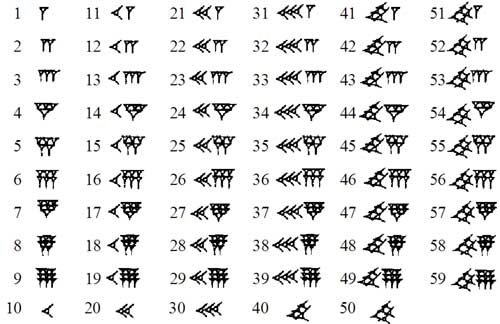 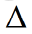 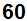 أمثلة
العد عند البابليين
قام البابليون باستعمال واسع لجداول عد حسابية لمساعدتهم في علوم الحساب. على سبيل المثال، وجد لوحان في تل السنكرة على الفرات في عام 1854، يرجع تاريخهما إلى 2000 ق.م، يوجد بهما قائمة بالأعداد المربعة متدرجة إلى الرقم 59 وتكعيب الأرقام تدريجيا إلى الرقم 32. وقد استعمل البابليون قوائم الأعداد المربعة مع هذه الصيغة
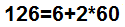 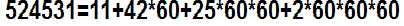 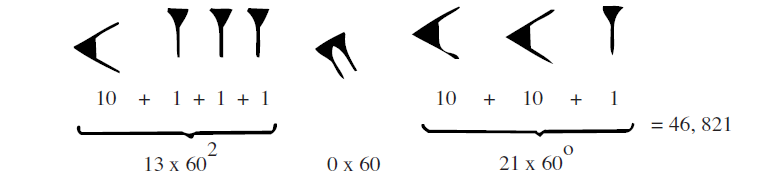 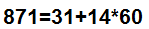 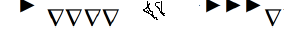 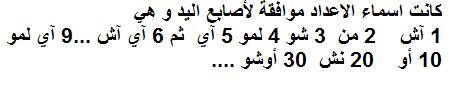 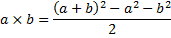 الجبر
القسمة
طور البابليون صيغ جبرية لحل المعادلات الرياضيات، وقد كانت، أيضاً، مبنية على الجداول قبل-الحسابية. مثلها مثل مجال العلوم الحسابية.لحل المعادلات التربيعية، استخدم البابليون الصيغة القياسية للمعادلات التربيعية. ودرسوا هذه الصيغة للمعادلات التربيعية 

حيث كل من b وc لم تَكونا بالضرورة أعداداً صحيحة، لكن كانت c دائما موجبة. وممن الممكن أنهم قد استخدموا جداول التربيع بشكل عكسي لإيجاد الجذور التربيعية.
وبجانب جدول الأعداد المقلوبة، والأعداد الوحيدة التي تشكل عوامل أولية هي فقط 2 و3 أو 5 لديها عدد محدود من مقلوبات الأعداد في النظام الستيني المدون آنذاك، وبهذا تم إنشاء جدول الأعداد المقلوبة.المعكوسات مثل 1/7 و1/11 و1/13 وغيرها، لا يوجد لديها تمثيلا محدودا في النظام الستيني. لحساب الرقم 1/13 أو أي عدد مقسوم على 13 كان البابليون يستخدمون التقريب
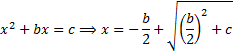 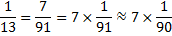 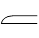 الهندسة
من الممكن أن يكون البابليون قد علموا بالقواعد العامة لقياس المساحة والحجم. لقد قاموا بحساب محيط الدائرة كثلاثة أضعاف القطر والحجم كواحد على إثني عشر من مربع المحيط، وهو ما قد يكون صحيحاً في π إذا قدرت بالعدد 3. وقد حسبوا حجم الأسطوانة كناتج من الحجم في الارتفاع، وعلى كل، فإن حجم كل من المخروط الناقص والهرم المربع الناقص لم تؤخذ بشكل صحيح كناتج الارتفاع ونصف مجمع القواعد. وقد عرف البابليون مبرهنة فيثاغورس. أيضا، هناك اكتشاف يثبت أن البابليون عن لوح استُعمل فيه الرقم π على هيئة 3 أو على هيئة 1/8. ويعرف البابليون باكتشافهم الميل البابلي، وهي وحدة قياس مسافة تعادل سبعة أميال اليوم. وحدات قياس المسافات استعملت في قياس حركة الشمس، وذلك بتحويلها الميل إلى ميل زمني، وبالتالي يمثل بها الوقت.علم البابليون القدماء نظريات النسب للمثلثات متساوية الساقين لقرون عدة، لكن افتقروا لمفهوم قياس الزوايا ,وهكذا قاموا بدراسة أضلاع المثلث بدلا عن ذلك.أبقى علماء الفلك البابليون تسجيلات مفصلة عن ظهور واختفاء النجوم، والكسوف والخسوف الشمسي والقمري، وكل هذا يتطلب إلماما بالمسافات الزاوية التي تقاس على الكرة السماوية.وقد استعمل البابليون نوعا من تحويل فورييه لحساب التقويم الفلكي (جدول الأوضاع الفلكية)، والذي تم اكتشافه عام 1950م على يد أوتو نوغبور.
الهندسة
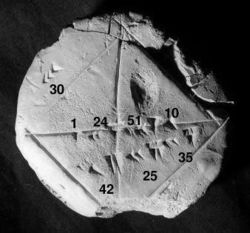 حسب المصريون مساحة الدائرة باستخدام مساحة أشكال معروفة المساحة، فأدركوا أن مساحة الدائرة التي يبلغ قطرها 9 وحدات مثلًا تقترب جدًا من مساحة مربع طول ضلعه 8 وحدات، وبذلك يمكن حساب مساحة أي دائرة بضرب القطر في 8/9 ومن ثم تربيع الرقم. وهو يعطينا قيمة قريبة جدًا من قيمة π بنسبة خطأ أقل من 1%.
كانت لدى قدماء المصريين المقدرة على إنجاز مشروعات هندسية متطورة؛ مثل الأهرام الهائلة والمعابد الضخمة، باستخدام أدوات بدائية. وقاموا بتطوير طرق قطع الأحجار ونقل كتل صخرية ضخمة، ووضعها بدقة في أماكنها المقررة من البناء وحساب المساحة و الحجم لعدة أشكال هندسية.
ملخص الاعمال الرياضية البابلية